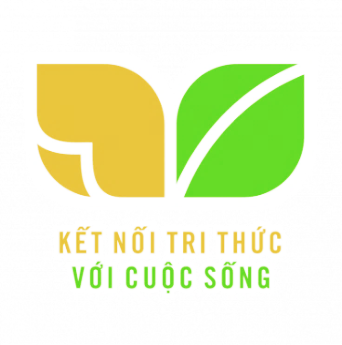 TIẾNG VIỆT 2
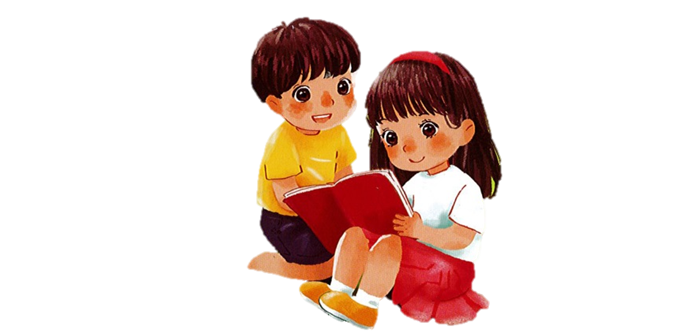 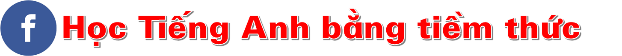 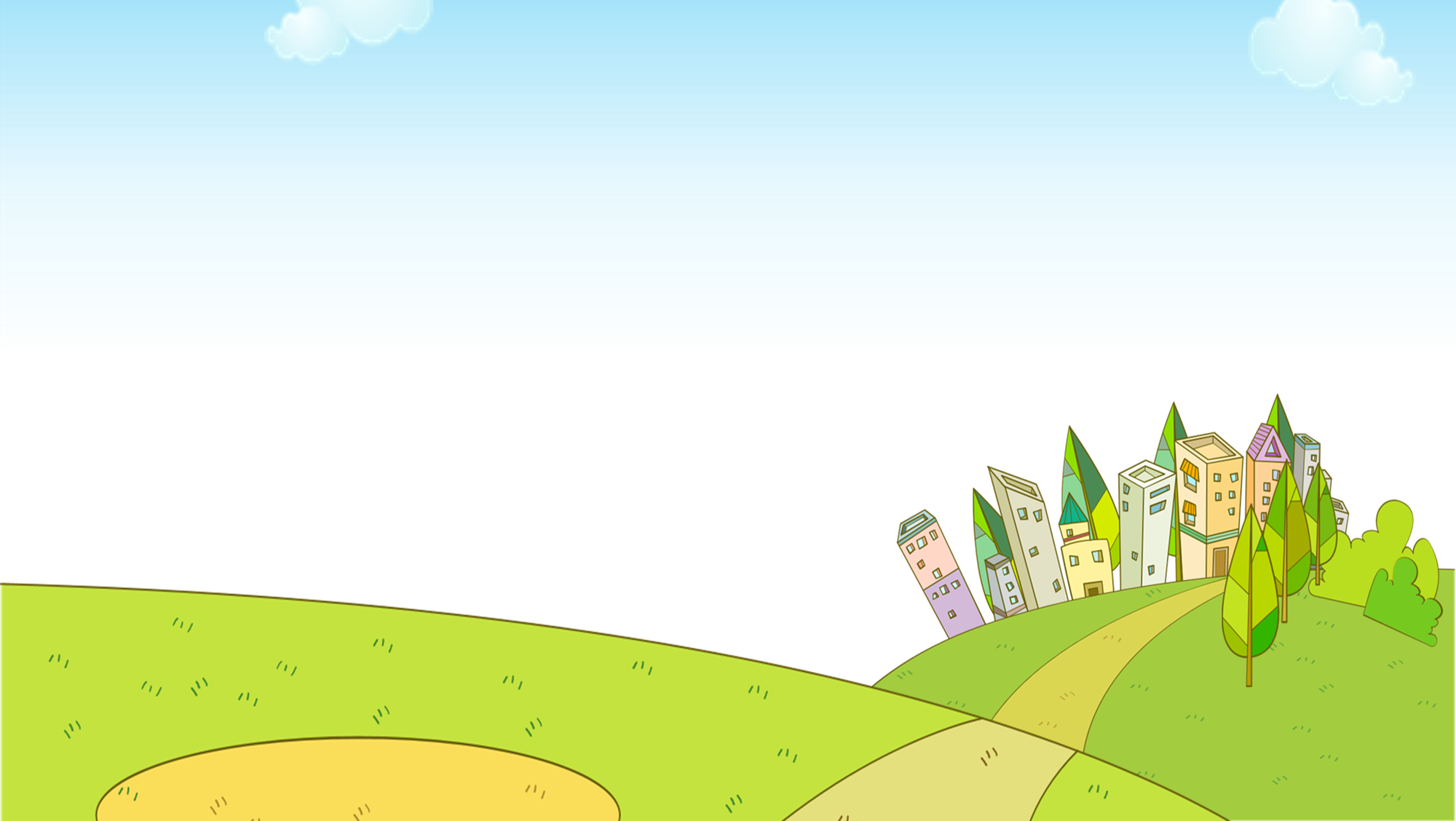 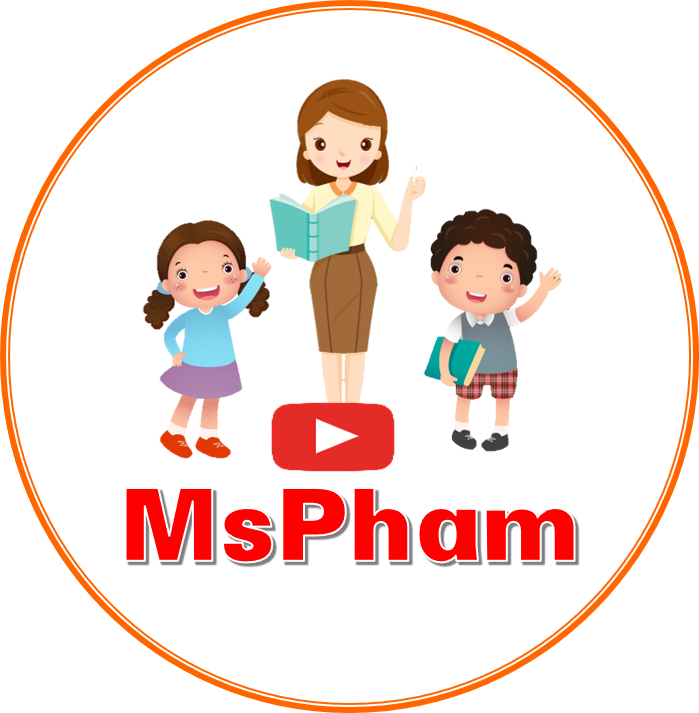 THỬ TÀI BẮN CUNG
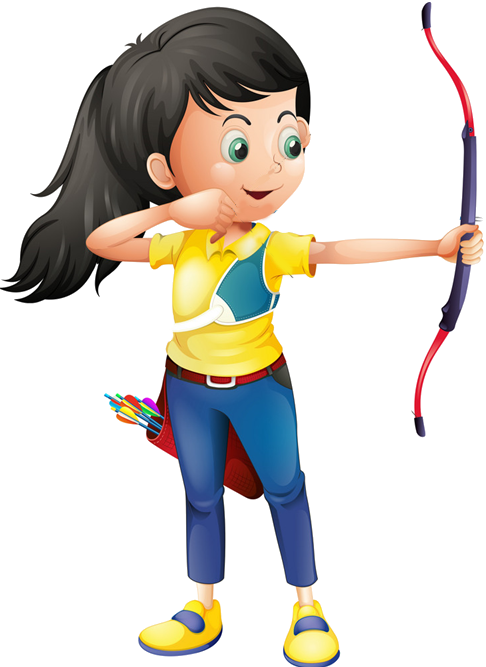 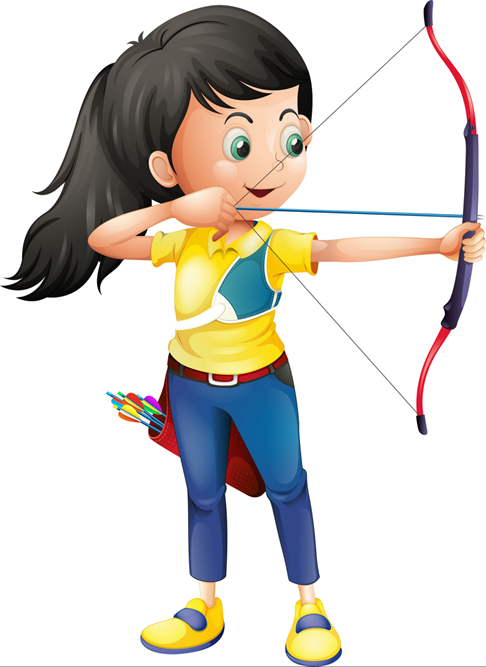 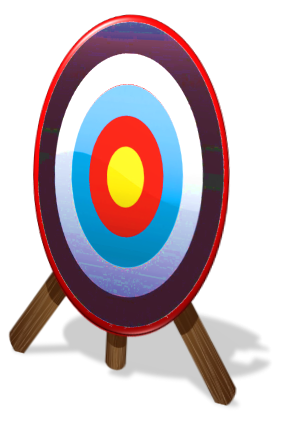 Ms Huyền Phạm
0936.082.789
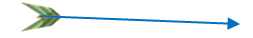 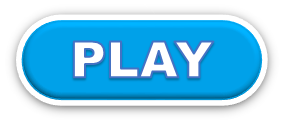 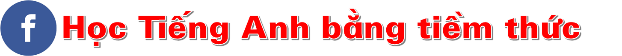 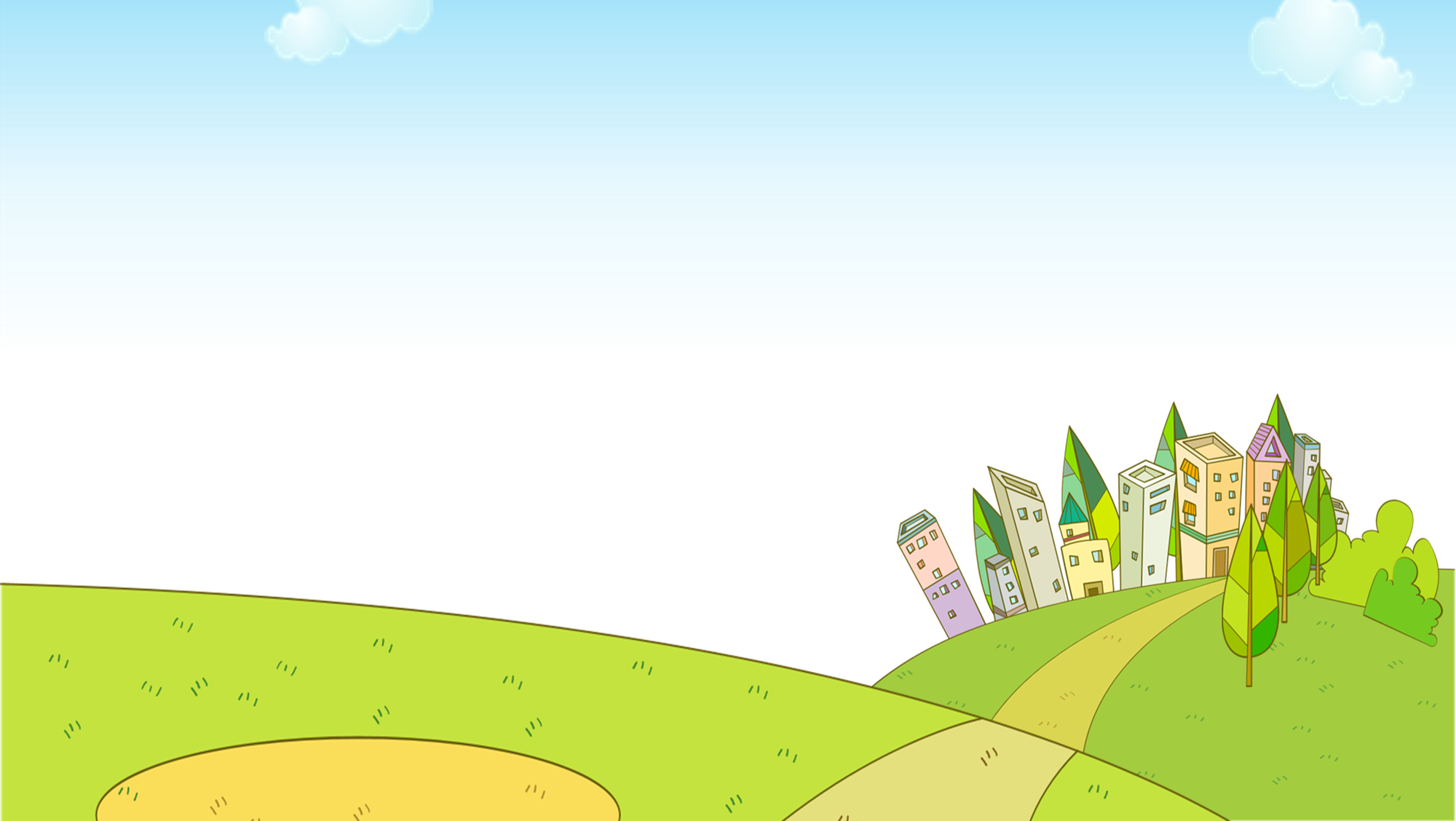 Đâu là việc chúng ta nên làm trong dịp Tết?
Nói hoặc viết lời chúc Tết
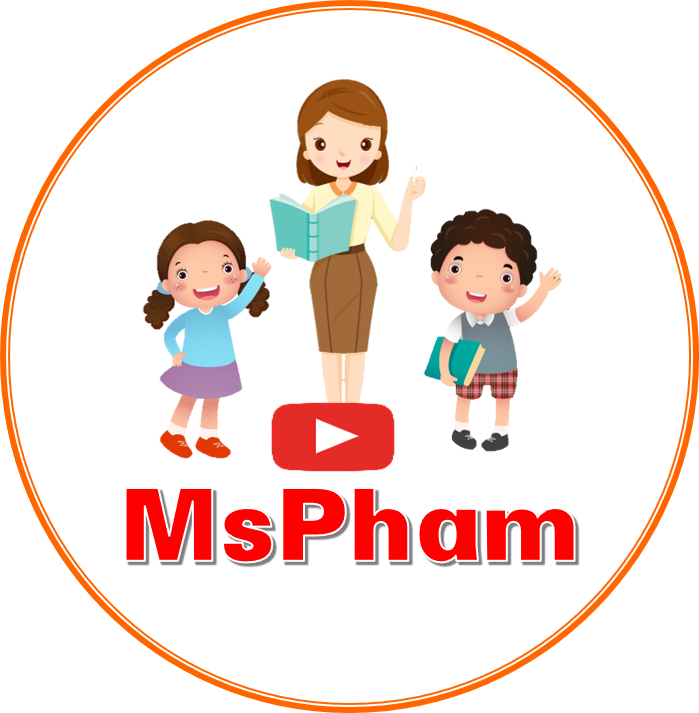 Ăn thật nhiều
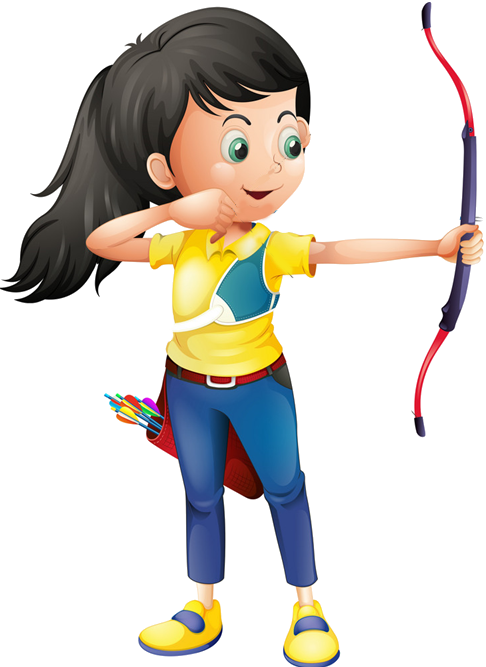 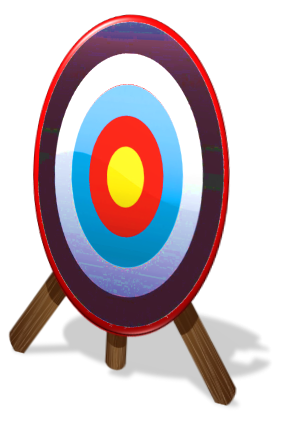 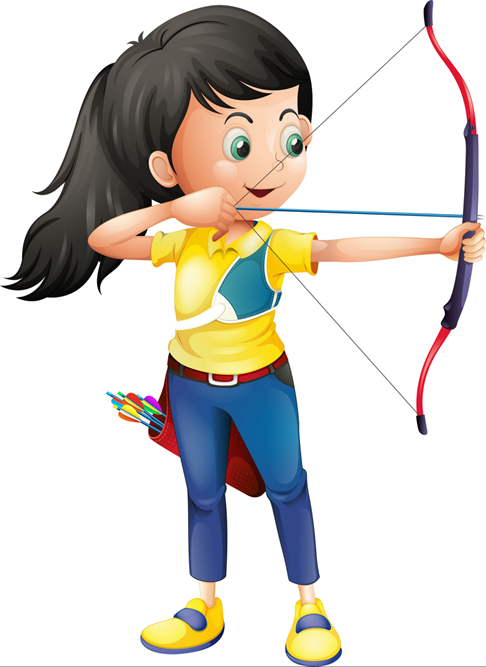 Ms Huyền Phạm
0936.082.789
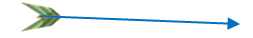 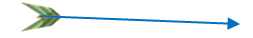 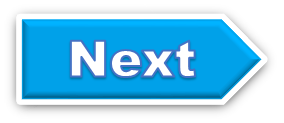 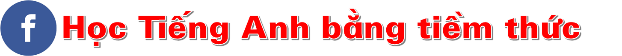 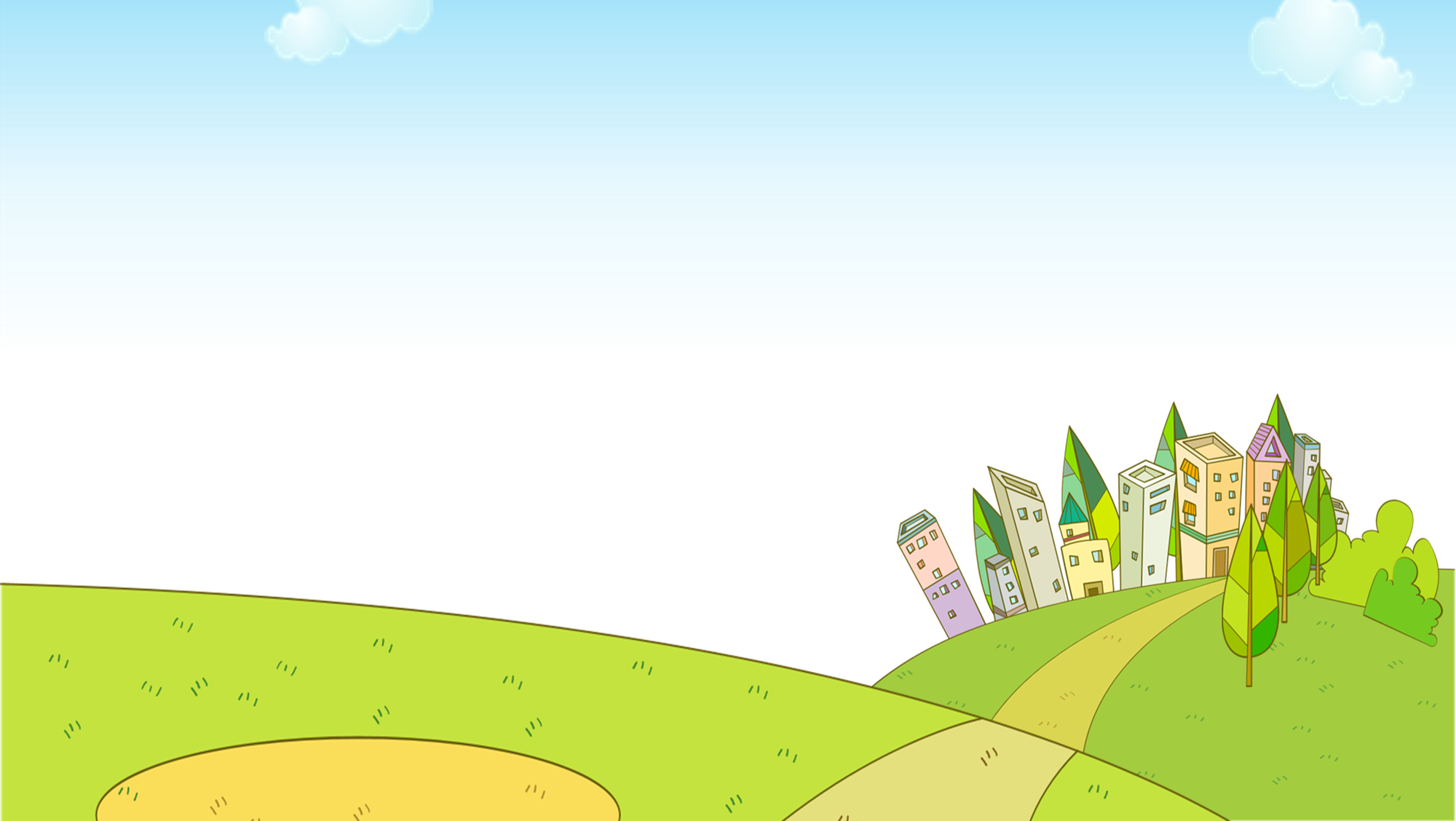 A.
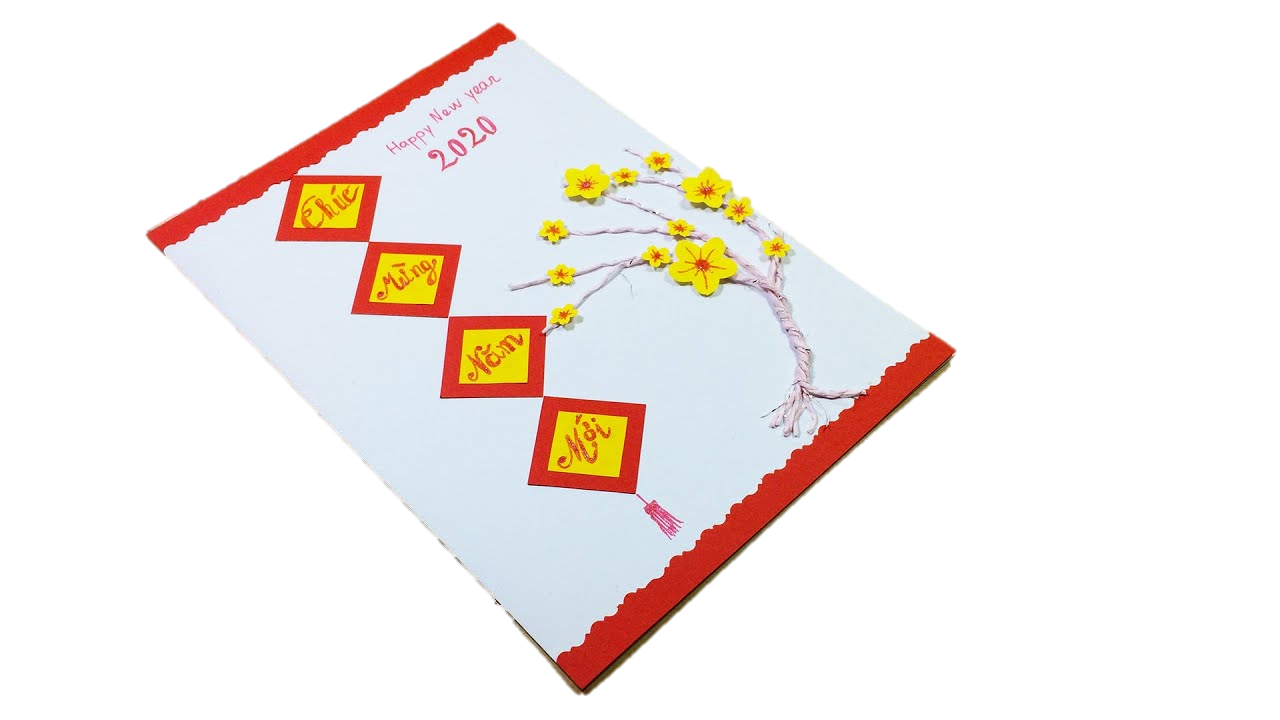 Theo em, đâu là tấm thiệp chúc Tết?
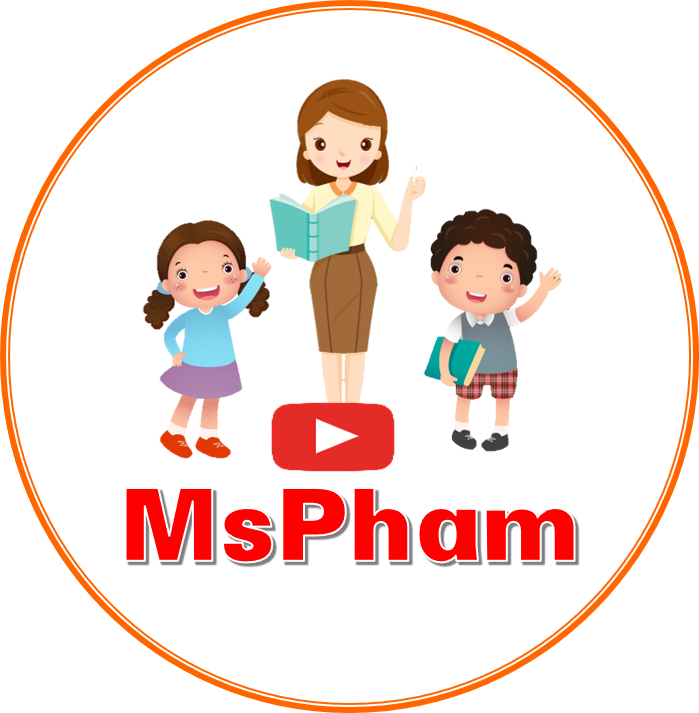 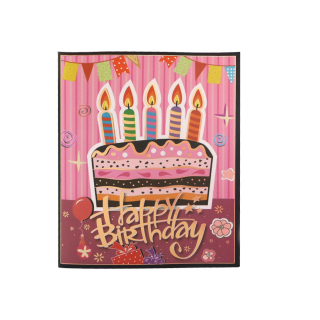 B.
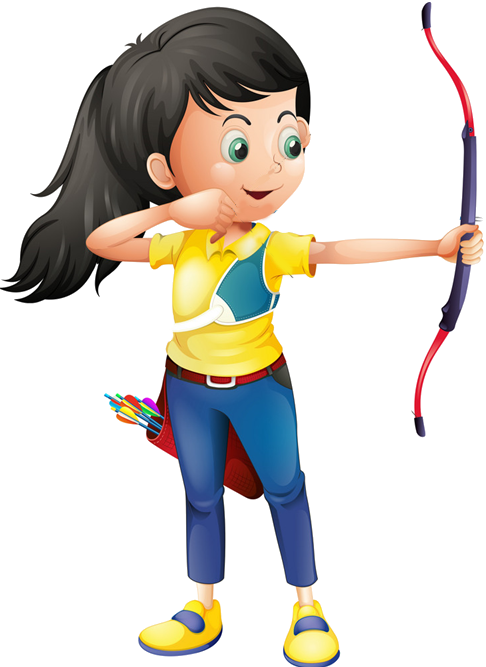 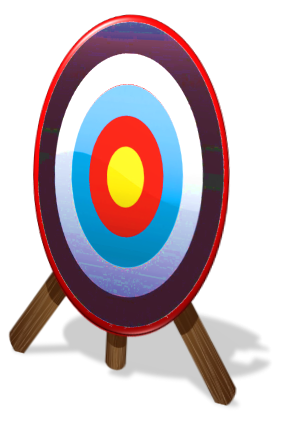 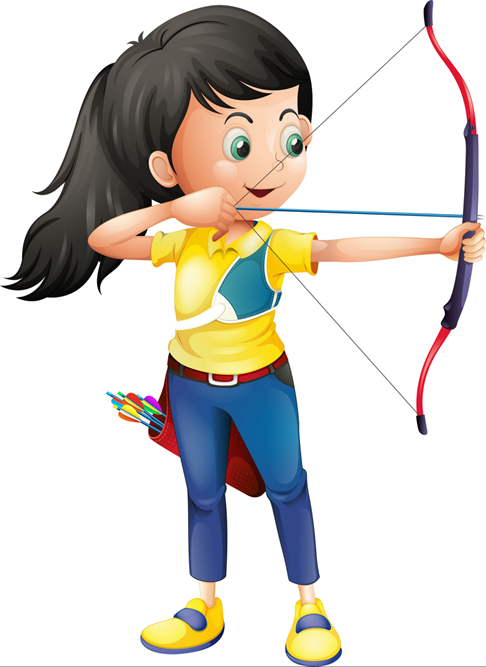 Ms Huyền Phạm
0936.082.789
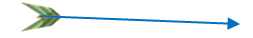 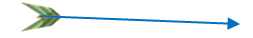 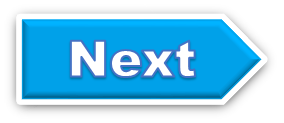 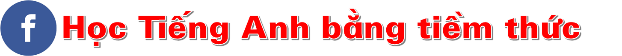 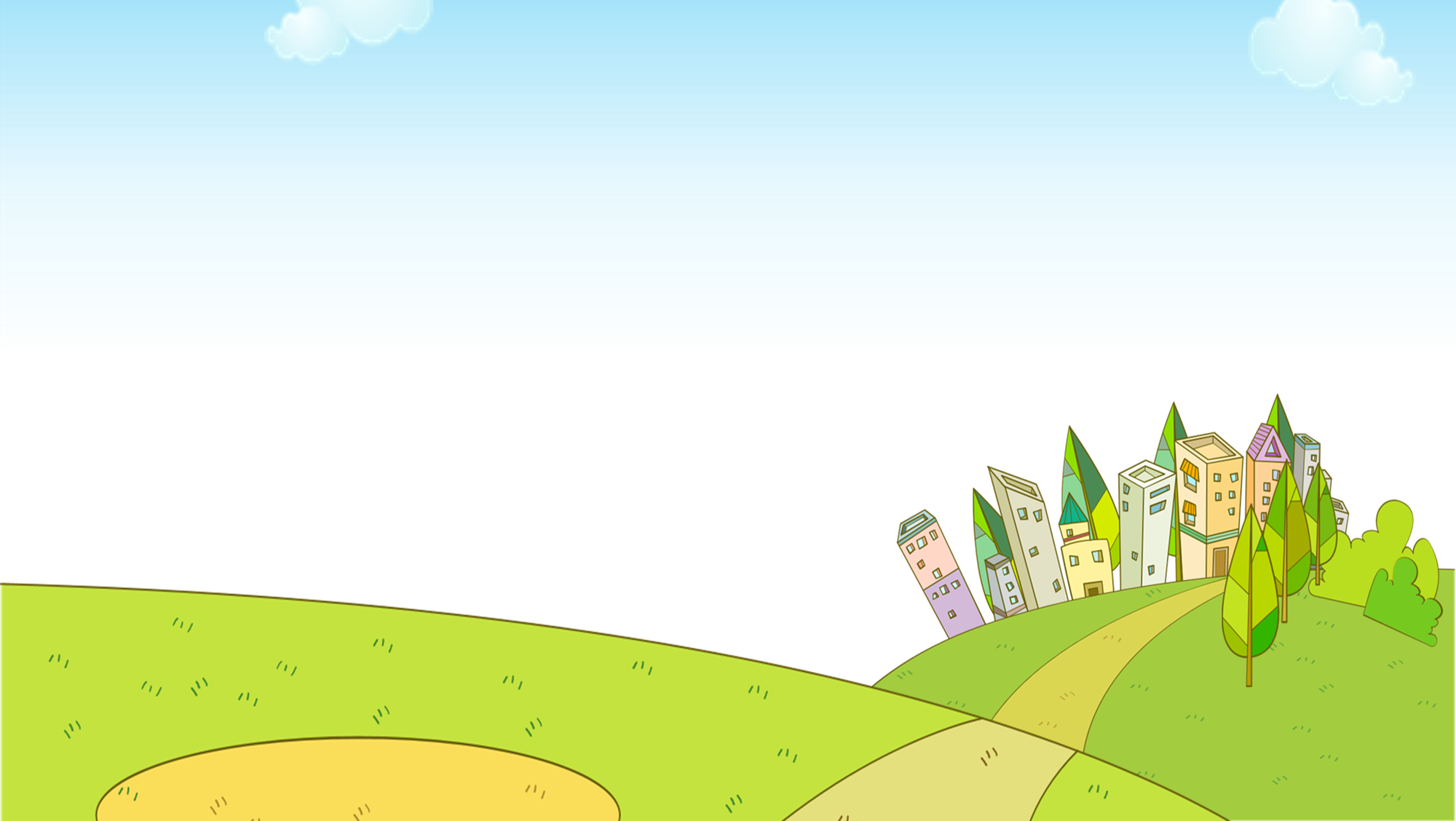 Cháu chúc ông bà sống lâu trăm tuổi!
Theo em, đây là lời chúc dành cho ai trong dịp Tết?
Bố mẹ
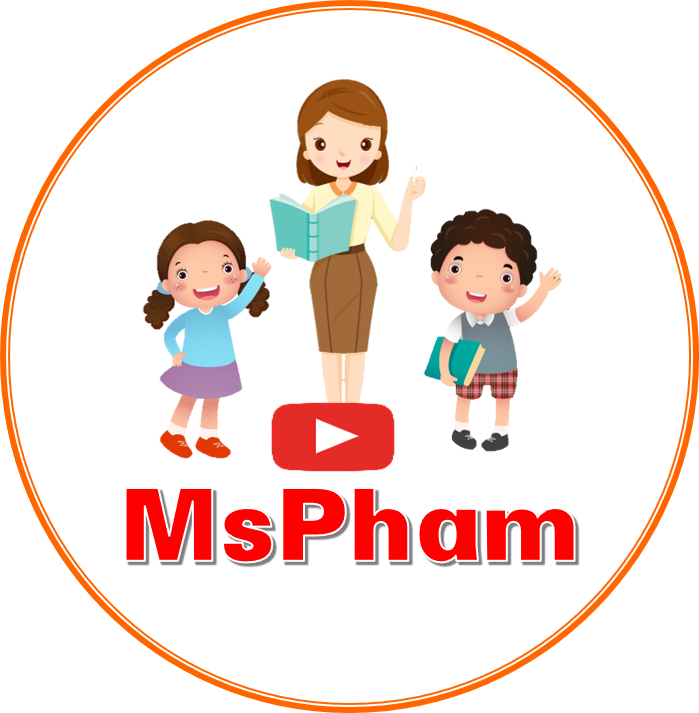 Ông bà
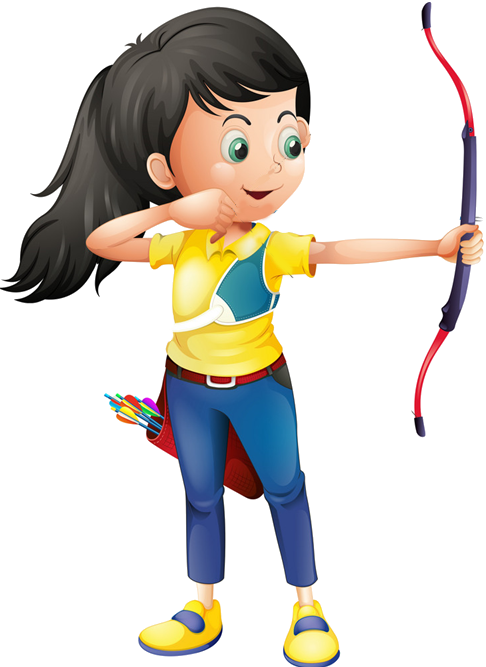 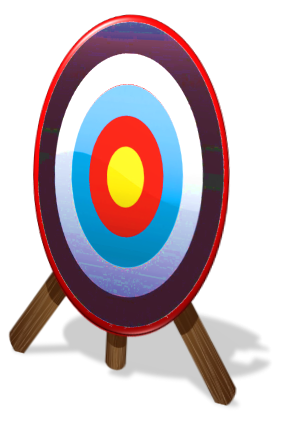 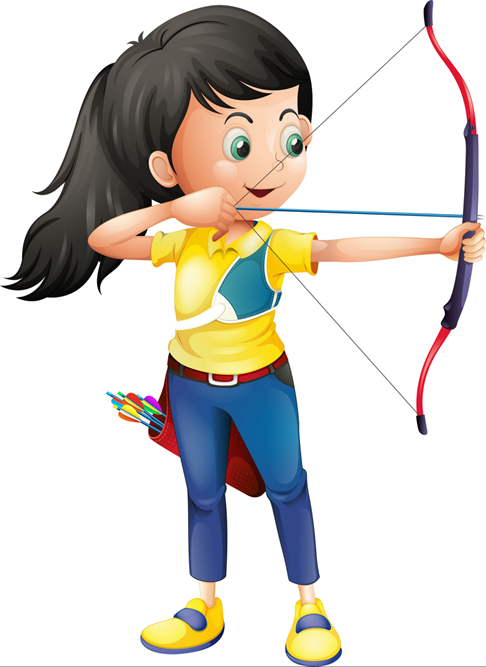 Ms Huyền Phạm
0936.082.789
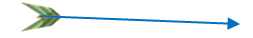 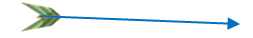 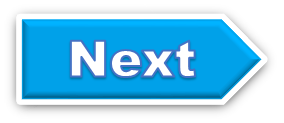 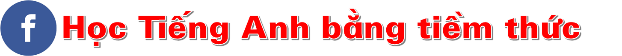 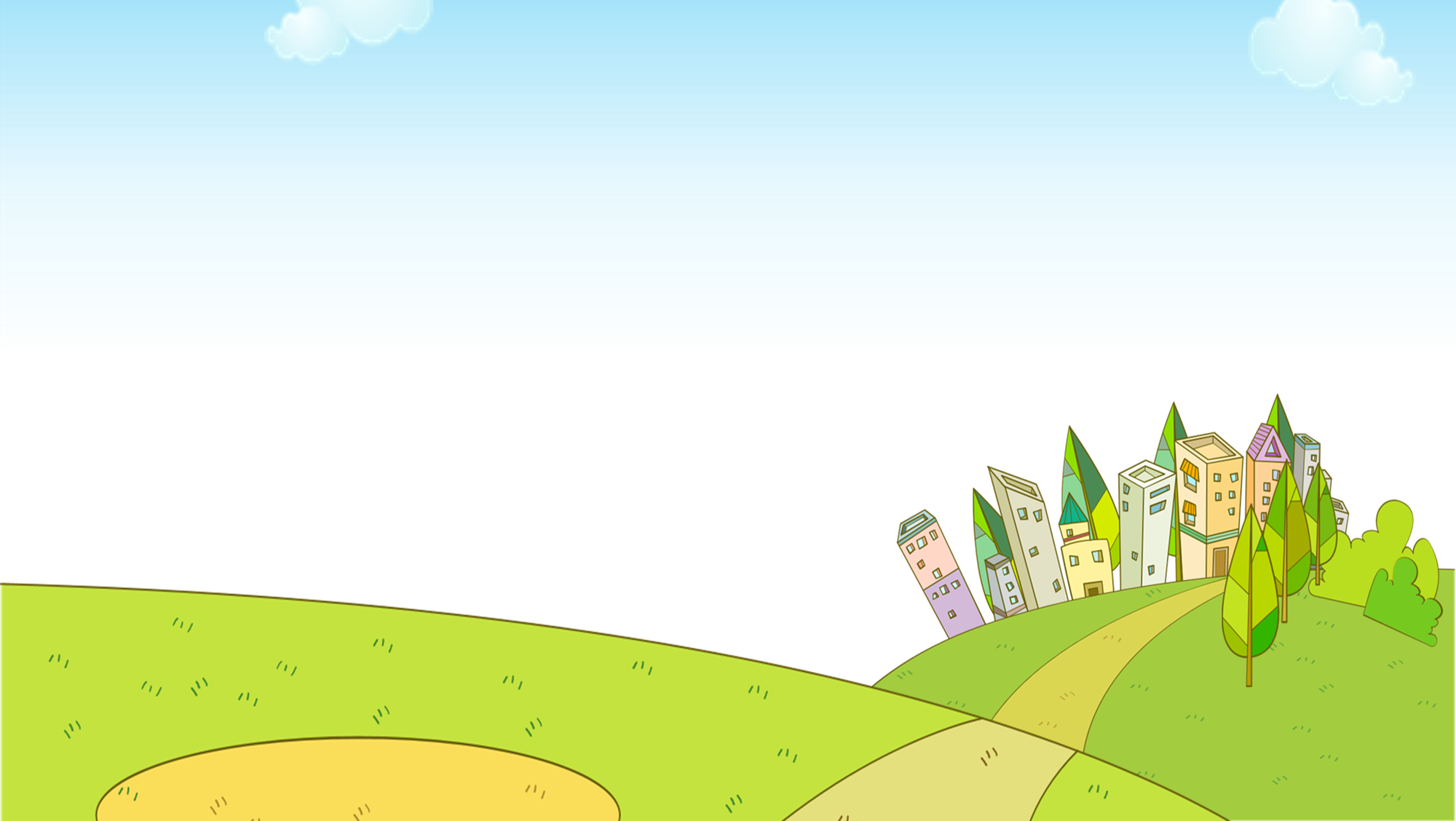 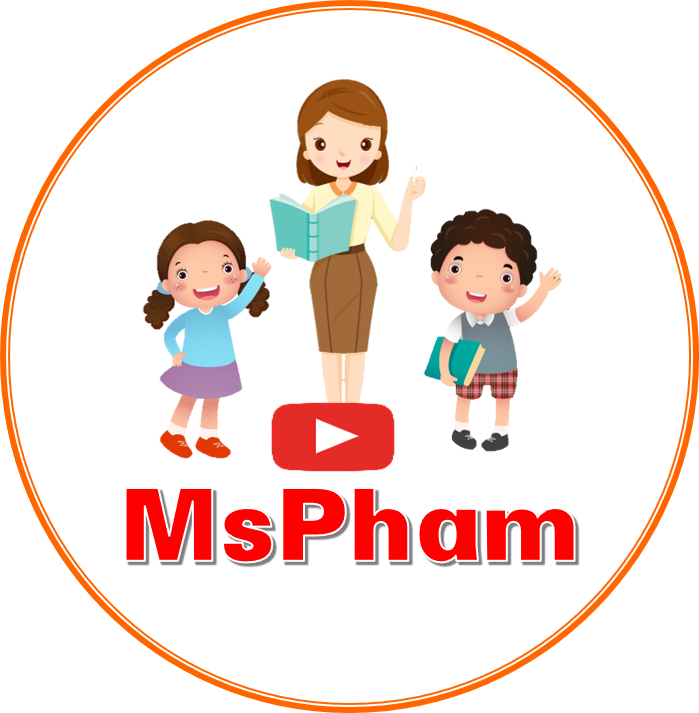 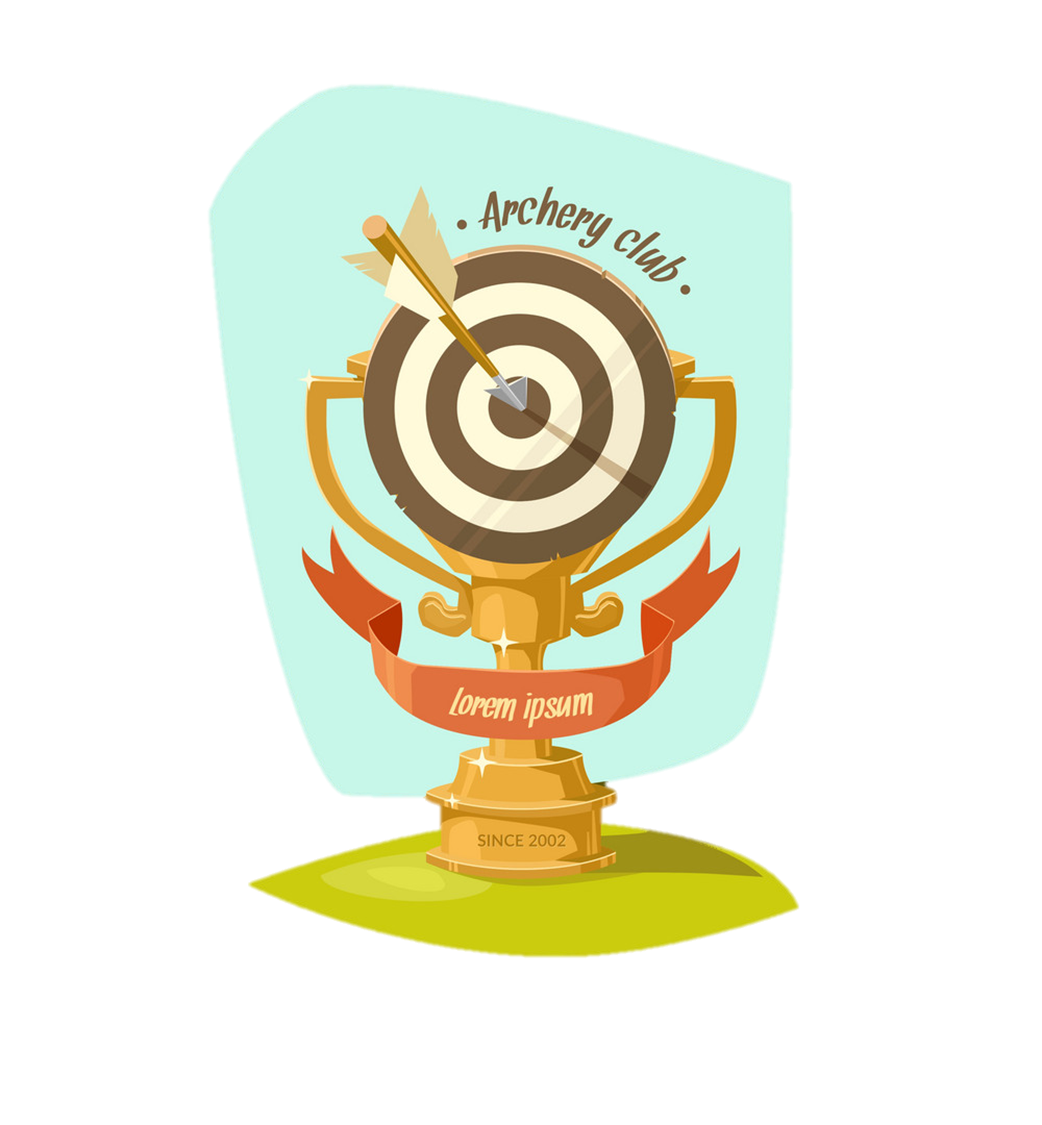 Good job!
Ms Huyền Phạm
0936.082.789
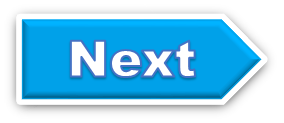 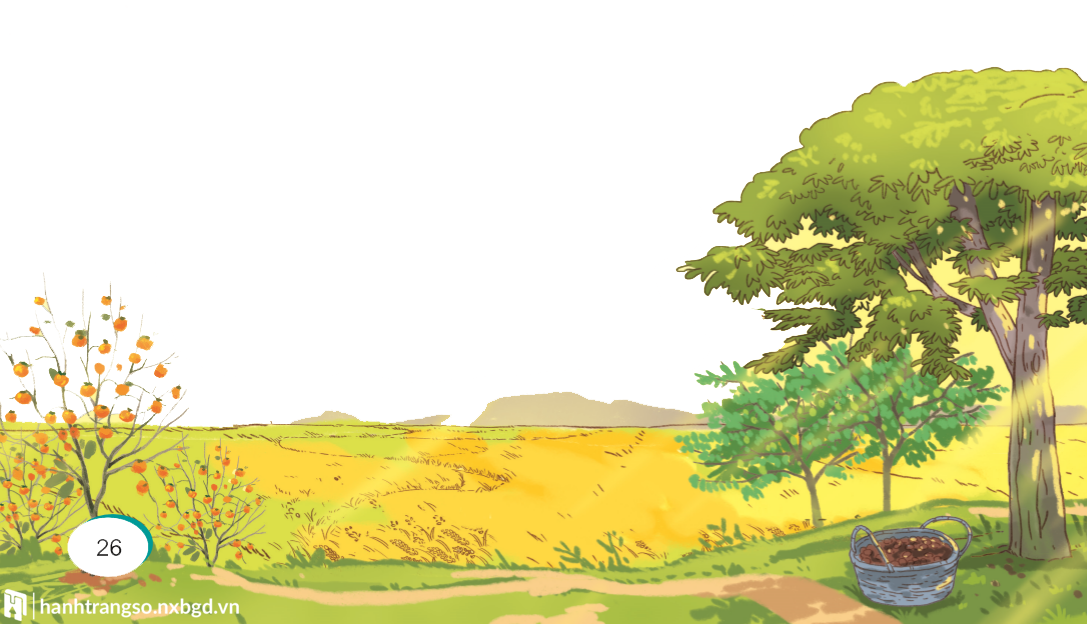 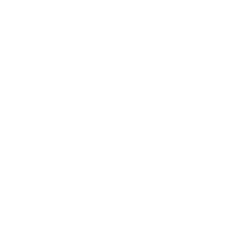 BÀI
6
MÙA VÀNG
S/29
Nhìn tranh, nói về việc bạn nhỏ đang làm.
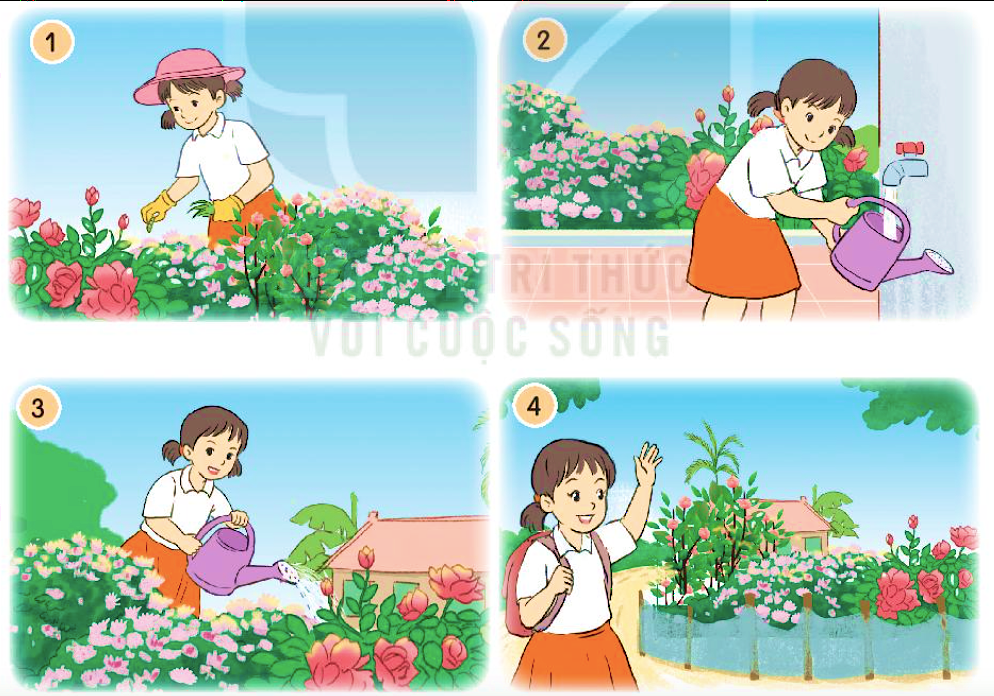 1
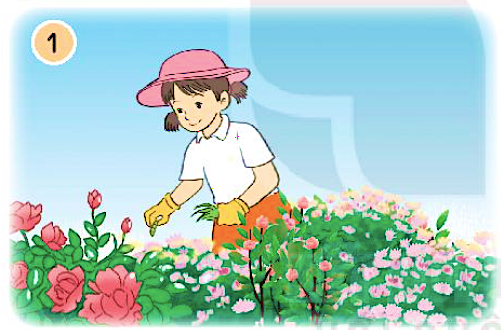 Bạn nhỏ đang bắt sâu.
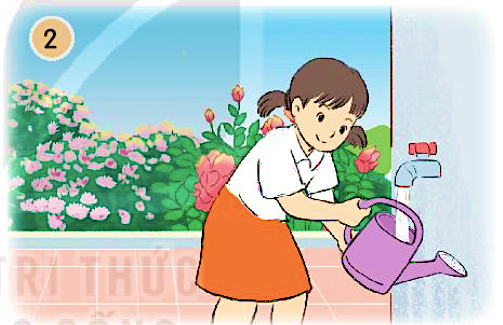 Bạn nhỏ đang đổ đầy bình nước.
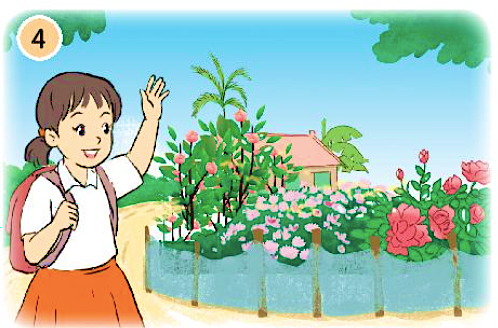 Bạn nhỏ chào tạm biệt vườn hoa trước khi đi học.
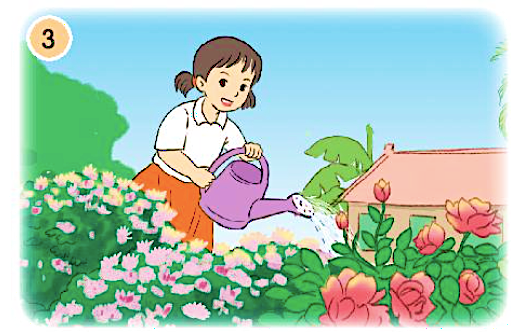 Bạn nhỏ đang tưới nước cho hoa.
Viết 3 – 5 câu kể lại việc em và các bạn chăm sóc cây.
G: 
- Em và các bạn đã làm việc gì để chăm sóc cây?
- Kết quả công việc ra sao?
- Em có suy nghĩ gì khi làm xong việc đó?
2
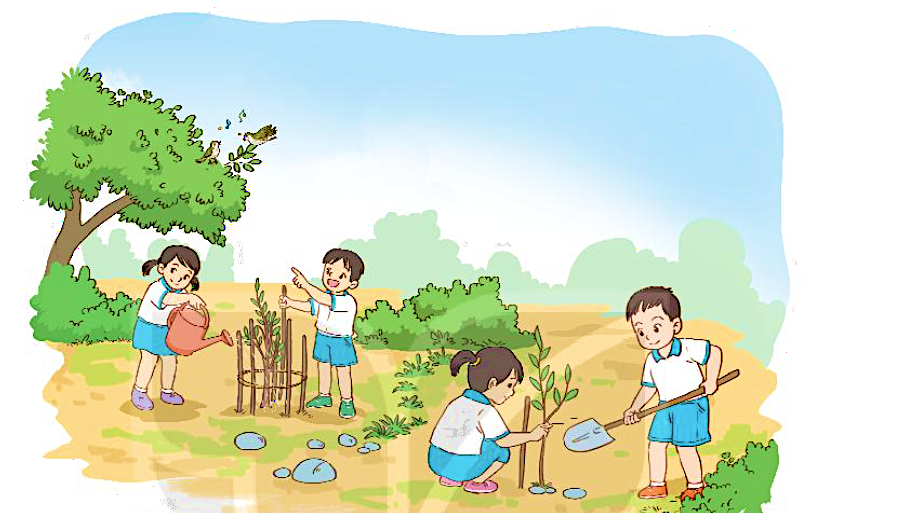 Viết 3 – 5 câu kể lại việc em và các bạn chăm sóc cây.
2
Việc em và các bạn 
đã làm
Chăm sóc cây
Suy nghĩ, cảm xúc của em và các bạn sau khi làm xong
Em và các bạn chăm sóc cây ở đâu? Khi nào?
Kết quả công việc đã làm
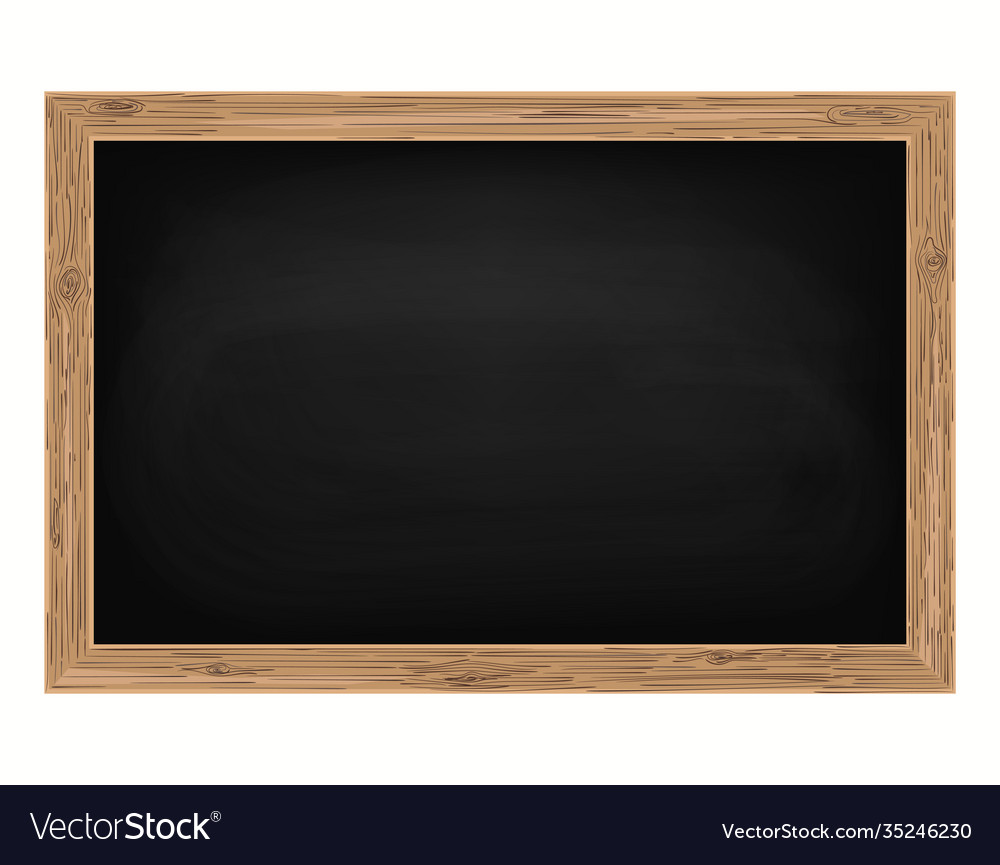 Thứ … wgày … Ǉháng … wăm 2022
TΗĞng VΗİΙ
Mùa vàng
2.                         Bài làm
	Cứ dịp cuĒ Ǉuần, em lại Ό;o các aζ εị ǇrΪg xĪ đi dŧ ωǎ ǧ΅ζ jċ ǇrưŊg và εăm sŉ cây xaζ Λłn ιố. Chúng em ǟủ ηau ǕΜ˛Ι ǟác dưƞ các gǬ cây, ǟē cùng ηau ηổ cỏ cho cây. υĞt wgày εủ ηật, hai lĒ cây ǇrΪg xĪ cùng con đưŊg đã sạε sẽ, jƞ Ε˞ hẳn Δłn. Em và jĊ wgưƟ ηìn ηau cưƟ κật ǇưΠ Α˘ Ό˘ hΗİn wΗϛm νίi δi cùng ηau làm đưϑ jŎ νμİc có Şε
CỦNG CỐ
DẶN DÒ
DẶN DÒ
Hoàn thành bài
Xem lại bài đã học
Chuẩn bị bài mới
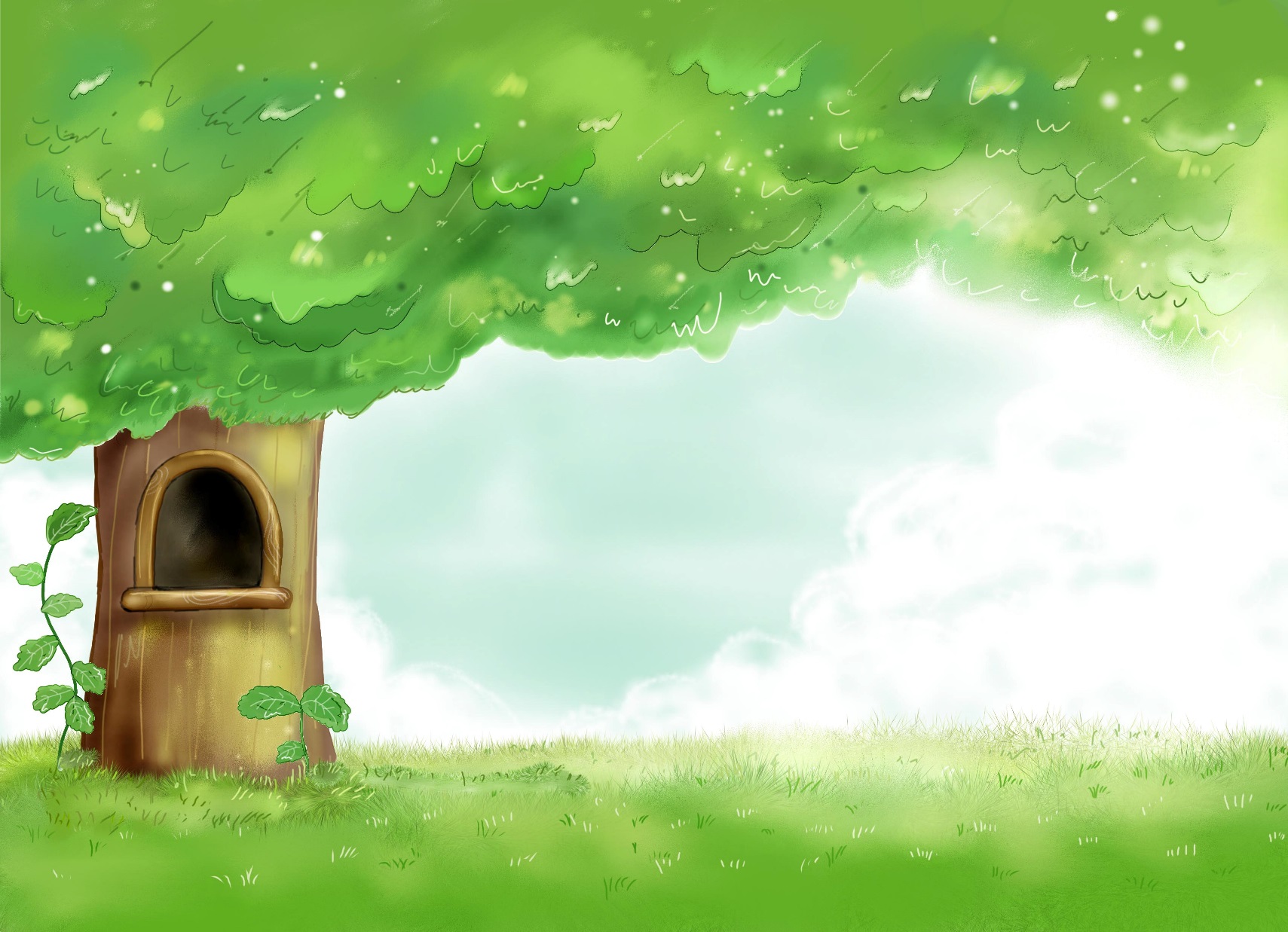 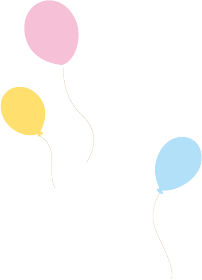 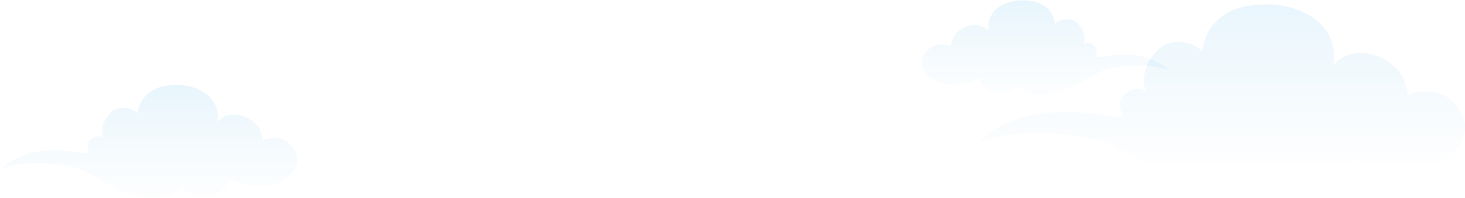 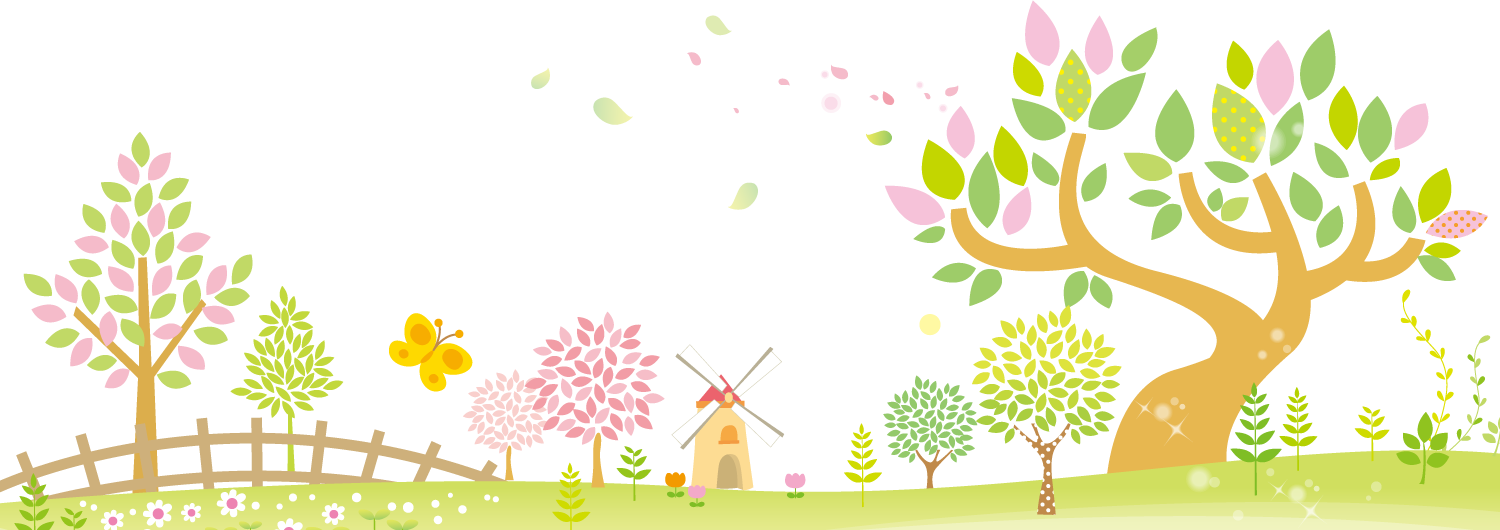 CHÀO TẠM BIỆT các con!
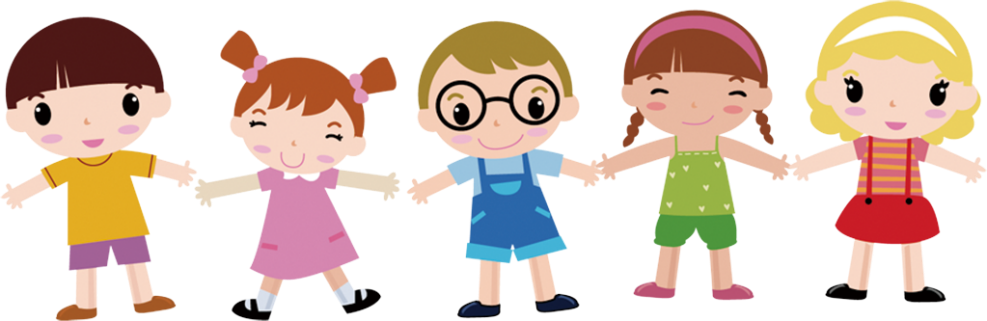